৭৮৬
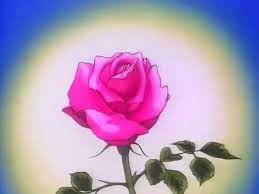 স্বাগতম
স্বাগতম
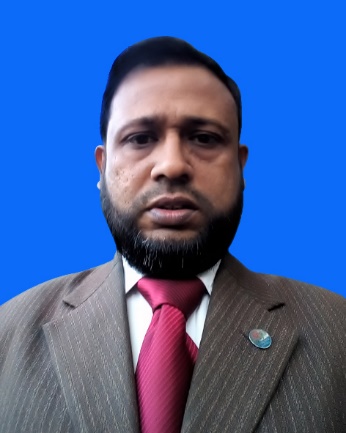 শিক্ষক পরিচিতি
পাঠ পরিচিতি
শ্রেনি   :  নবম-দশম. 
  বিষয়  :  জ্যামিতি ।
  উপপাদ্য :  ৩Ά১২
মোঃ আবুবর সিদ্দিক  (সহকারী শিক্ষক ) 
কাগাশুরা মাধ্যমিক বিদ্যালয় , বরিশাল সদর , বরিশাল ।
মোবাইলঃ ০১৭২৪-১৭১৩৩৯
ইমেইলঃ absbarisal1978@gmail.com
নিচের চিত্র তিনটি দেখ
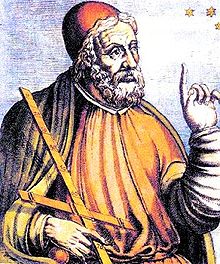 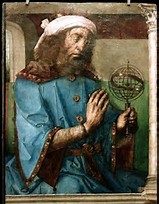 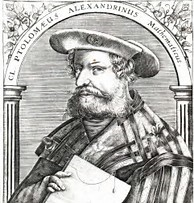 জ্যোর্তিবিদ, টলেমি
n
x.y
আয়তক্ষেত্রের ক্ষেত্রফল = দৈর্ঘ্য x প্রস্থ
B
m.n
C
y
m
x
x
A
p
D
q
p.q
x.y
m.n
p.q
A
D
O
B
C
উপরের চিত্রগুলো নাম কি ?
চিত্রগুলো হলো চতুর্ভুজ
পাঠ ঘোষণা
টলেমির উপপাদ্য
পাঠ শেষে শিক্ষার্থীরা--------
১। বৃত্ত সম্পর্কিত বিভিন্ন রাশি ব্যাখ্যা করতে পারবে ।
২। চতুর্ভুজ এবং বৃত্তে অন্তর্লিখিত চতুর্ভুজ কী তা বলতে ও ব্যাখ্যা করতে পারবে ।
৩। টলেমির উপপাদ্য কী তা বলতে ও অঙ্কন করতে পারবে ।
৪। টলেমির উপপাদ্যটি প্রমাণকরতে পারবে
কর্ন ।
A
C
AC কে চতুর্ভুজটির কি বলা হয় ?
বৃত্তের ভিতরের চিত্রকে কি বলে ?
অন্তর্লিখিত চতুর্ভুজ
A
কর্ন।
D
B
C
চিত্রের  BD কে কী বলা হয় ?
সময়ঃ ৩ মিনিট।
কর্মপত্র -১
একক কাজ
১। ত্রিভুজ ও চতুর্ভূজ কাকে বলে ?
     ২। চতুর্ভূজের  চার কোণের সমষ্টি কত?
A
<A  এর বিপরীত বাহুর নাম কী ?
<B এর বিপরীত বাহুর নাম কী ?
<C এর বিপরীত বাহুর নাম কী ?
B
C
<A .<B.<C  এর বিপরীত বাহুর নাম কী ?
A
D
B
C
A
A
D
C
D
B
BC.AD
C
AC.BD
AB.CD
B
প্রমান করতে হবে যে ,
 AC.BD  =  BC.AD    +   AB.CD
A
< BAC কে <DAC থেকে ছোট ধরে নিয়ে A  বিন্দুতে   AD   রেখাংশের সাথে  <BACএর সমান করে <DAPআঁকি , যেন AP রেখা BD কর্ন P বিন্দুতে ছেদ করে
D
P
B
C
প্রমানঃ
<BAC  =  <PAD  [ অঙ্কন ]
উভয় পক্ষে  <PAC  যোগ করি ।
 <BAC   +   <PAC   =  <PAD  +  <PAC
অর্থাৎ, < BAP   =   < CAD
A
A
D
×
P
B
×
C
চিত্রের ত্রিভুজদ্বয় সদৃশকোণী
A
A
অঙ্কন অনুসারে
AB চাপের উপর
D
×
×
P
B
C
চিত্রের ত্রিভুজদ্বয় সদৃশকোণী
এখন সমীকরণ  (1)  ও   (2)  যোগ করি
D
B
P
BP +PD = BD
AC.BP  +  AC.PD  =   AB.CD  +   BC.AD
Or,  AC ( BP +PD )  =  AB.CD  +   BC.AD 
i,e;     AC.BD   =     AB.CD  +      BC.AD
Proved.
সময়ঃ ৫ মিনিট
জোড়ায় কাজ
কর্মপত্রঃ ২
১। ত্রিভুজ সদৃশ হওয়ার শর্ত সমূহ লিখ ।
        ২। আয়তক্ষেত্রের ক্ষেত্রফল নির্ণয়ের সূত্রটি লেখ ৩।আয়তক্ষেত্রের  কর্ণ কাকে বলে  ?
সময়ঃ১০ মিনিট
কর্ম পত্র -৩
দলগত কাজ
## ১৫ নং স্লাইডের চিত্রটি অঙ্কন করে ,স্কেলের     সাহায্য পরিমাপ করে , গাণিতিক ভাবে 
টলেমির উপপাদ্যটি  প্রমাণ  কর ।
মূল্যায়ন
১।  বৃত্তে অন্তর্লিখিত চতুর্ভুজের বিপরীত কোণের সমষ্টি কত? 
২। একই চাপের উপর দন্ডায় মান কেন্দ্রস্থ ও বৃত্তস্থ কোণের মধ্যে সম্পর্ক লেখ ।
তোমাদের জীবন ফুলের মত সুন্দর হোক ।  আল্লাহ হাফেজ
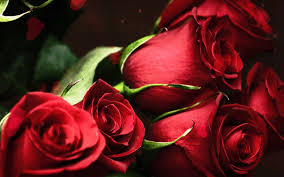